De la Révolution à la IIIème République
De Multiples expériences politiques...
la république est proclamée en septembre 1792Louis XVI est guillotiné en janvier 1793
La République peine à s’imposer...Une guerre civile oppose les monarchistes et les républicains
Dans ce contexte compliqué, un homme prend le pouvoir par la force et instaure son empire : c’est Napoléon.
Napoléon mène des campagnes militaires et etend son empire sur une grande partie de l’europe jusqu’à sa chute en 1815.
C’est Louis XVIII, le frère de Louis xvi, qui prend le pouvoir lors de la défaite de napoléon. C’est la restauration.
Puis a la mort de Louis XVIII, son frère Charles X lui succède. Le pouvoir royal se durcit...
Le peuple de Paris se soulève pendant 3 nouvelles journées révolutionnaires en 1830 : Charles X abdique.
Le cousin de Charles X prend le pouvoir : c’est Louis-Philippe. Il est appelé « roi des français ».
Une nouvelle révolution débute en février 1848. Louis-Philippe abdique et la iième République est proclamée.
Les premières élections au suffrage universel direct sont organisées. Louis napoléon Bonaparte est élu président
Louis napoléon Bonaparte confisque le pouvoir se fait sacrer empereur : c’est le second empire.
La France déclare la guerre a la Prusse en 1870, et perd.L’empereur se rend, la 3ème république est proclamée.
la 3ème république s’installe en utilisant les idées et les symboles de la révolution française.
Ces idées sont diffusées grâce à l’instauration de l’école Gratuite, Laïque et obligatoire.
La république a peiné à s’imposer en France. Au début du XXème siècle, la démocratie s’est développée.
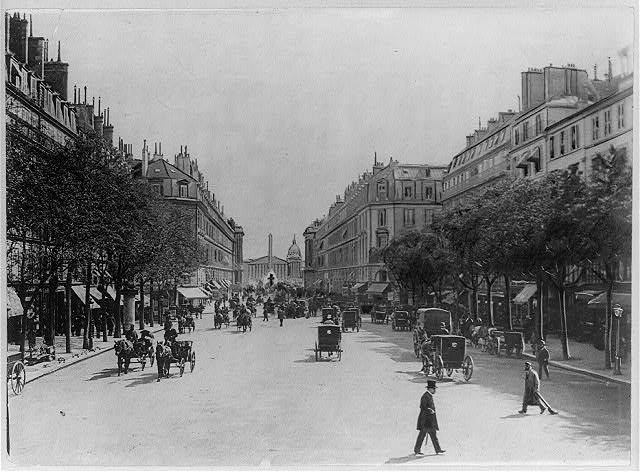